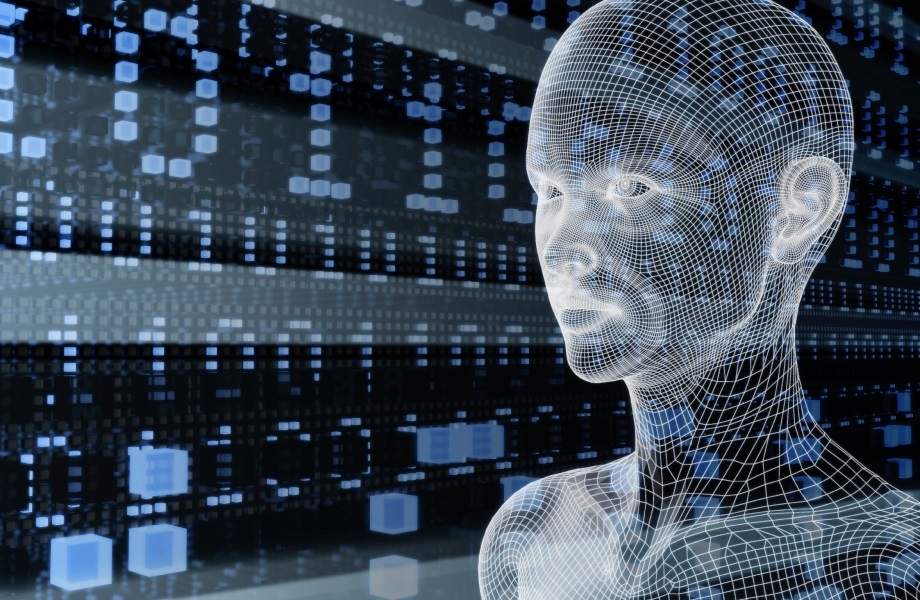 Кибер-безопасность детей
Родительское собрание
в Школе начинающего 
журналиста
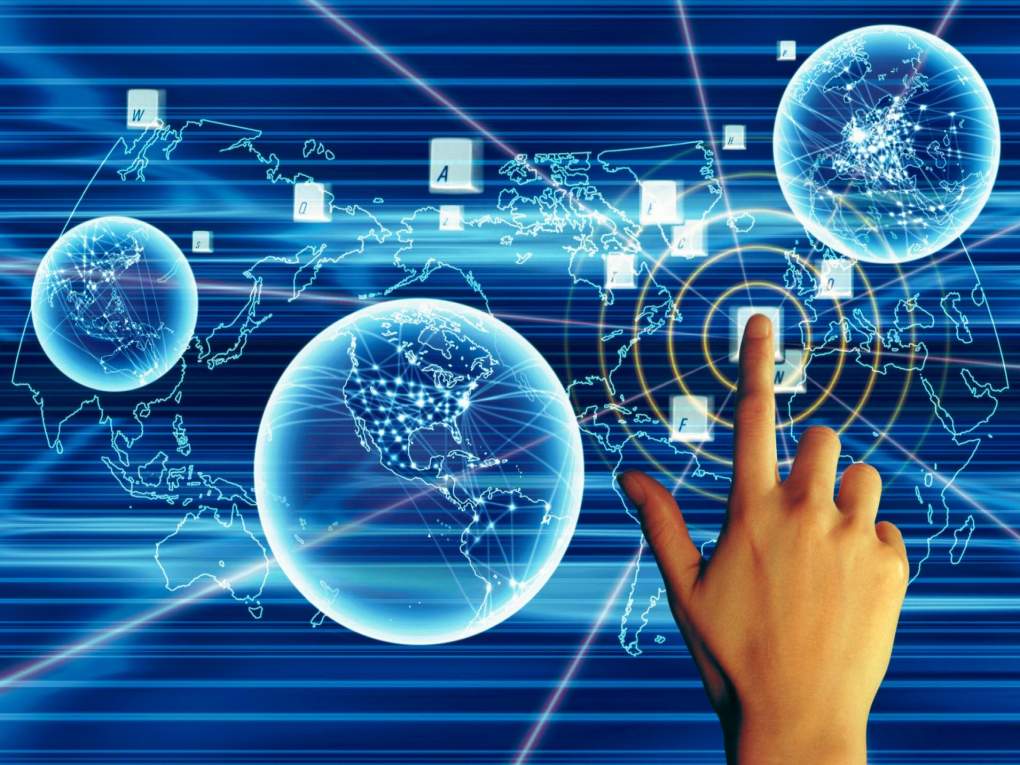 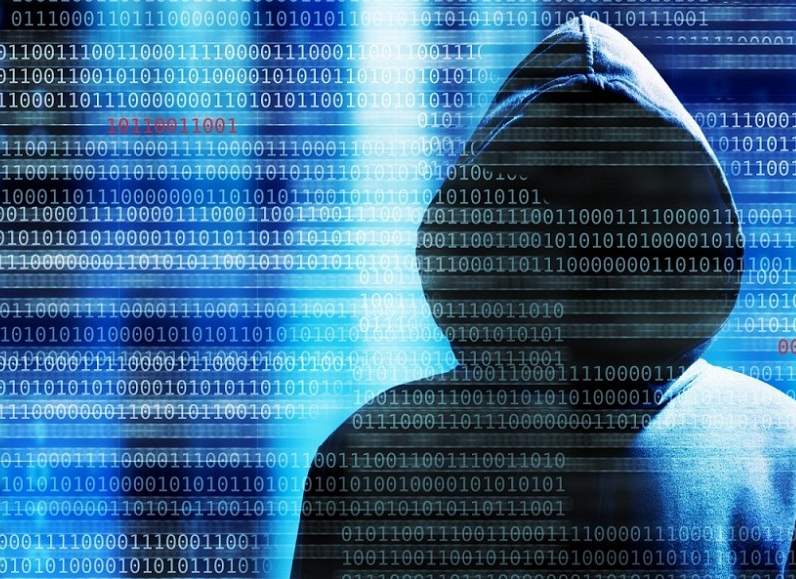 Безопасность личной информации на собственном компьютере
Правила кибербезопасности
Регулярно обновляйте операционную систему.
Используйте только лицензионные программы. 
Используйте антивирусную программу.
Создавайте резервные копии важных файлов.
Будьте осторожны при загрузке и выгрузке содержимого в Интернет.
Старайтесь периодически менять пароли .
При пользовании интернетом на чужом устройстве не забывайте выходить из своего аккаунта .
Объясните все эти правила своим детям!
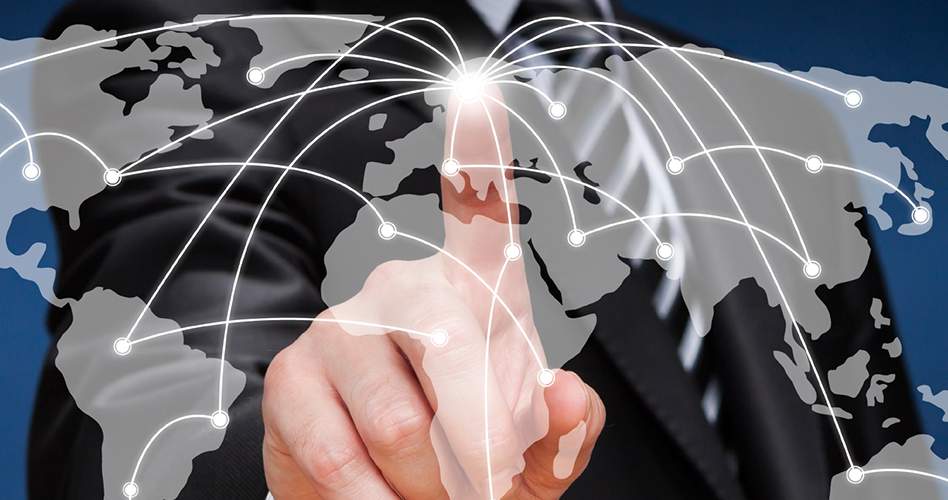 Разглашение контактных данных
Правила кибербезопасности
Обговорите с детьми возможные опасные последствия предоставления личной информации
Помните: никогда никому не следует сообщать пароли!
Перед публикацией любой информации или своих фотографий (а также фотографий других людей) следует помнить, что любой человек в мире сможет получить доступ к этой информации. 
Ребенок должен знать, что в любой момент может поговорить с родителями об отрицательном опыте, полученном в Интернете.
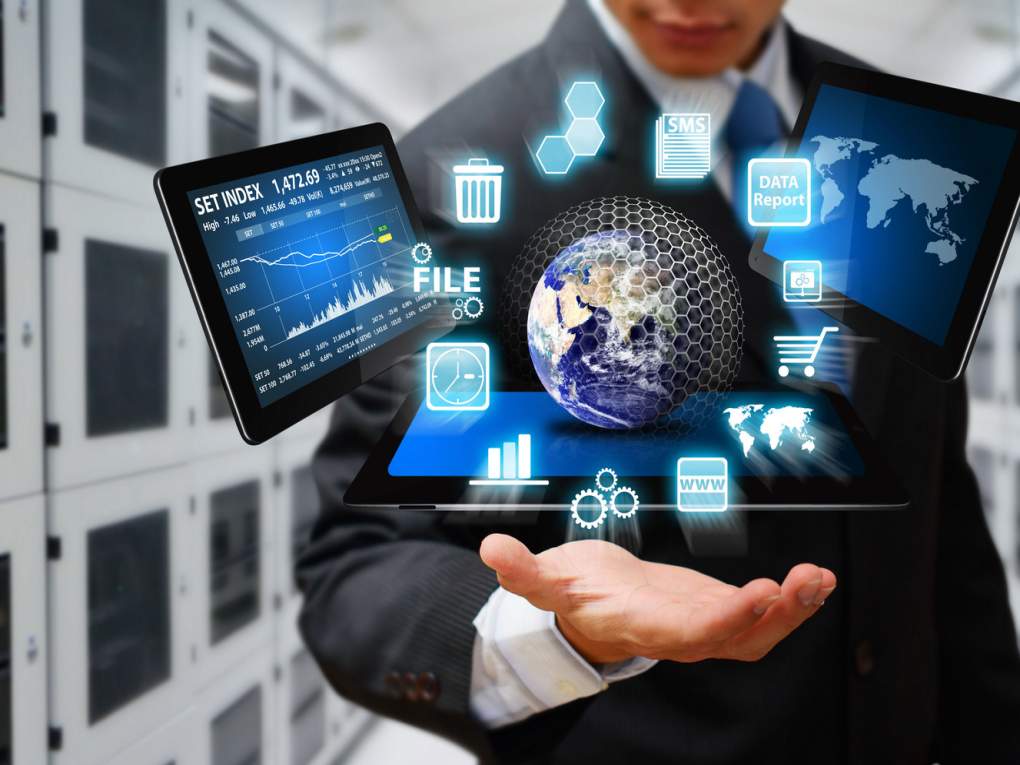 Доступ 
к нежелательному содержимому
Правила кибербезопасности
Настройка контентной фильтрации               (в антивирусных программах, браузерах)
Установка специального Родительского контроля
Создание на компьютере отдельной учетной записи пользователя для ребенка.
Фильтрации спама d e-mail и блокировка сообщения, отправляемые с определенных адресов электронной почты.
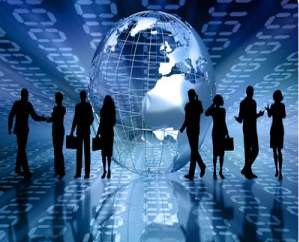 Контакты 
с незнакомыми людьми
- это запугивание, унижение, травля, физический или психологический террор, осуществляемый в виртуальной среде с помощью интернета и мобильного телефона и направленный на то, чтобы вызвать у другого страх и тем самым подчинить его себе.
Кибербуллинг
(от англ. bully – драчун, задира, грубиян, насильник)
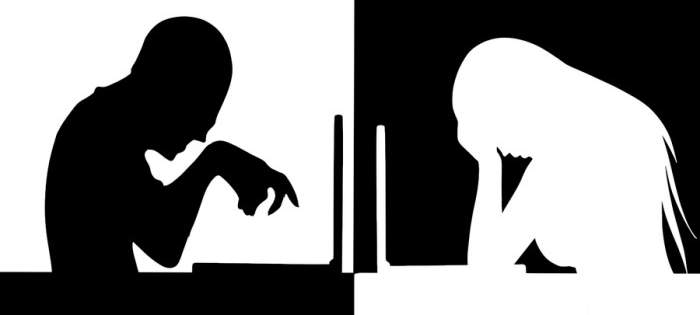 Правила кибербезопасности
Объясните детям, что при общении в интернете они должны быть дружелюбными с другими пользователями. 
Научите детей правильно реагировать на обидные слова или действия других пользователей.
В случае необходимости примите меры по защите ребенка (обратитесь к администратору сайта, в полицию).
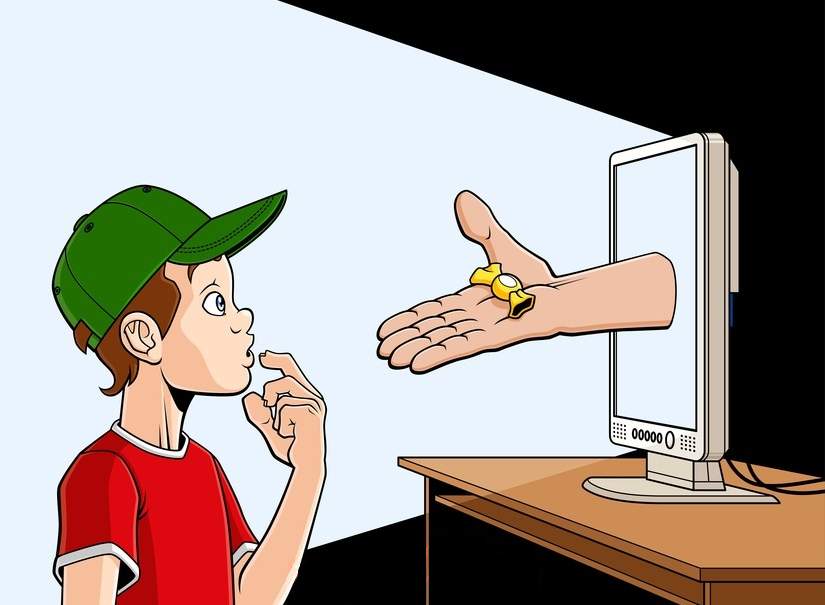 Груминг – установление дружеских отношений с ребенком с целью личной встречи, вступления с ним в сексуальные отношения, шантажа и эксплуатации
Правила кибербезопасности
Всегда будьте в курсе, с кем ребенок общается в сети
Объясните ребенку, что нельзя разглашать в интернете информацию личного характера.
Помогите ему выбрать ник, не содержащий никакой личной информации.
Объясните ребенку, что на реальную встречу с интернет-другом надо обязательно ходить в сопровождении взрослых.
Постарайтесь сами поговорить с ребенком на тему сексуальных отношений между мужчиной и женщиной.
Важно, чтобы ребенок был вовлечен в любимое дело
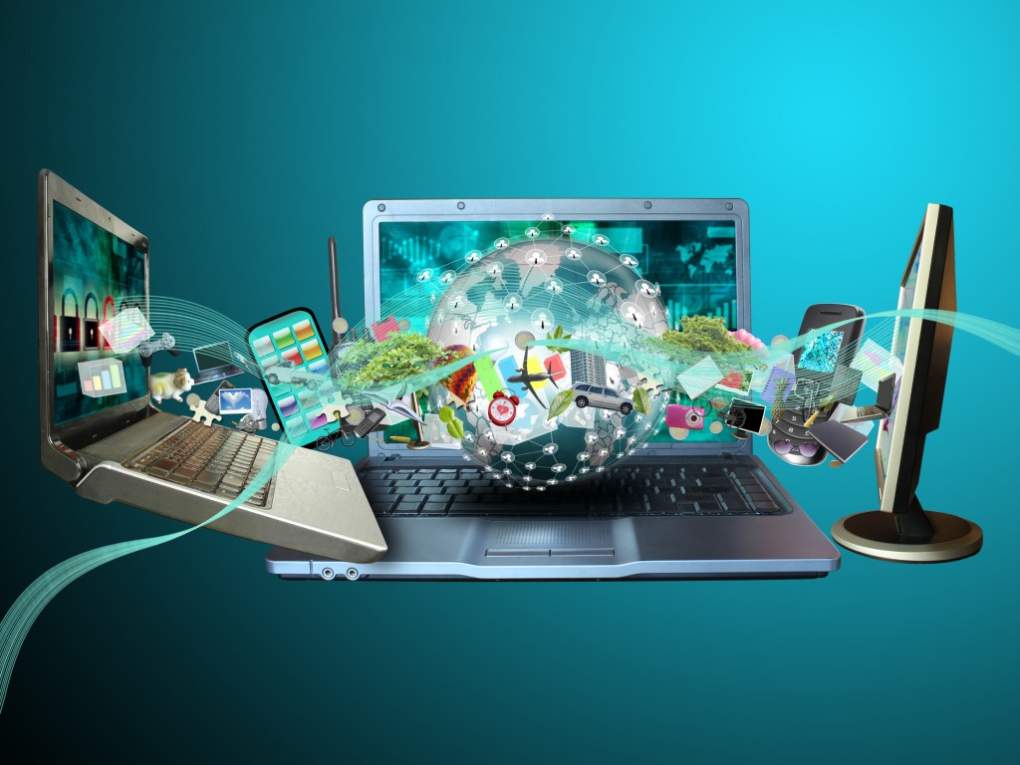 Неконтролируемые покупки
Правила кибербезопасности
Объясните ребенку, что любые покупки, совершаемые в Интернете или по мобильному телефону, должны осуществляться взрослым либо с его разрешения.
В сотрудничестве с оператором установите необходимые блокировки для телефона.
Не оставляйте в свободном для ребенка доступе банковские карты и платежные данные.
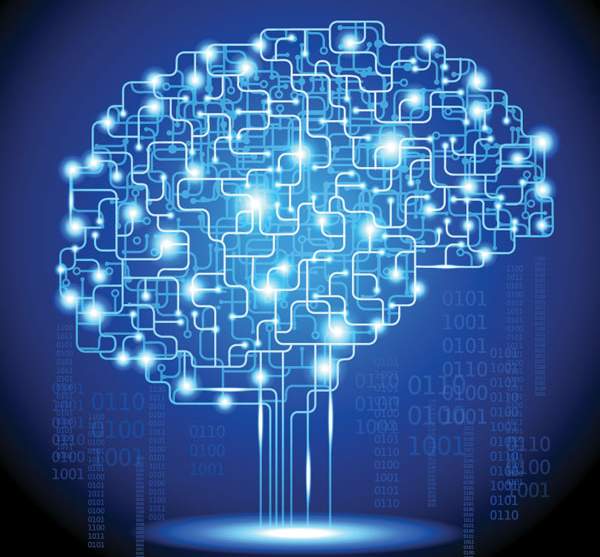 Интернет-зависимость
Как определить, есть ли
интернет-зависимости у ребенка?
Что делать, если ребенок интернет-зависим?
Постарайтесь наладить контакт с ребенком.
Не запрещайте ребенку пользоваться интернетом, но постарайтесь установить регламент пользования. 
Ограничьте возможность доступа к интернету только своим компьютером или компьютером, находящимся в общей комнате.
Попросите ребенка в течение недели подробно записывать, на что тратится время, проводимое в интернете.
Предложите своему ребенку заняться чем-то вместе, постарайтесь его чем-то увлечь.
Попробуйте перенести кибердеятельность в реальную жизнь.
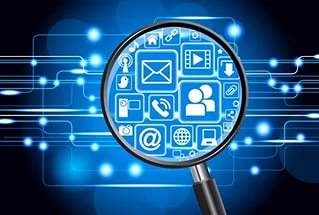 Общие рекомендации
Установите компьютер в общей для всей семьи комнате.
Обсуждайте Интернет.
Узнайте больше об использовании компьютера.
Используйте Интернет вместе.
Договаривайтесь с ребенком о способе и времени использования Интернета.
Установите доверительные отношения с ребенком.
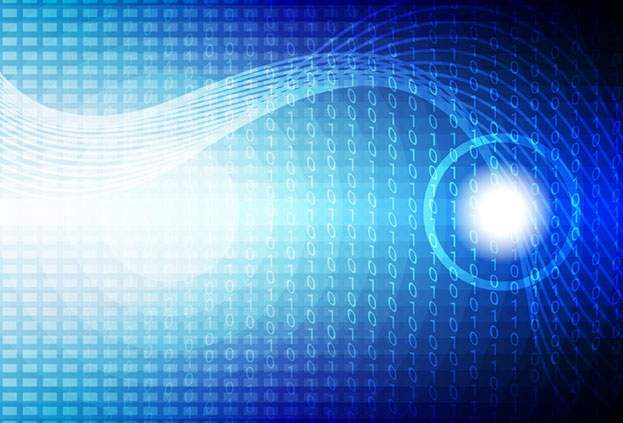 Спасибо 
за 
внимание!